Обобщающий урок по главе«Зарубежная детская литература»
Отдых наш кончается,
Работа начинается.
Усердно будем мы трудиться,
Чтобы чему-то научиться.
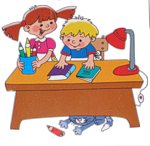 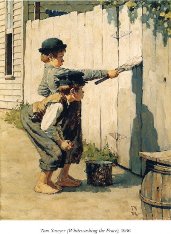 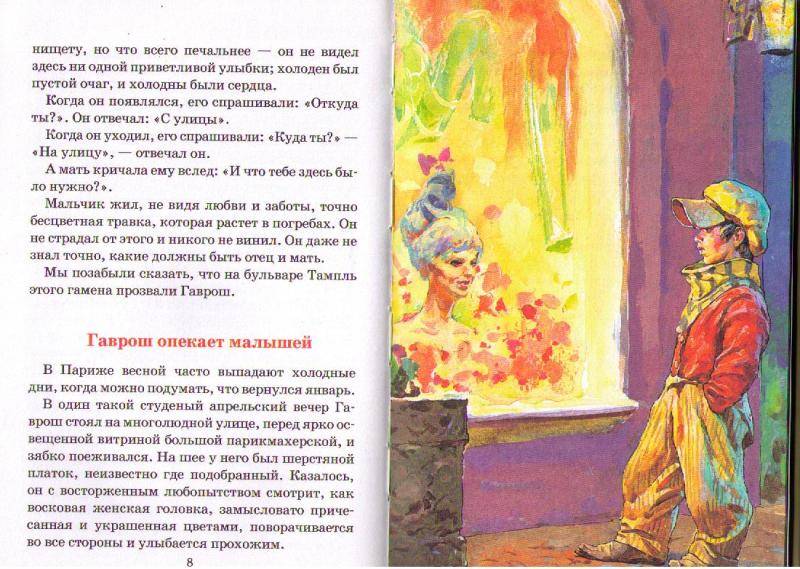 Вопрос 1
Выберите фото автора книги «Приключения Тома Сойера».
-1- 

                                      -2- 

-3-
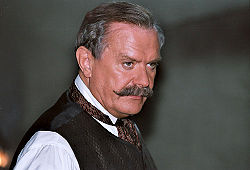 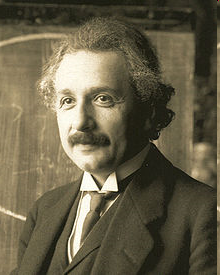 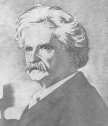 Не правильно!
Вообще то это Никита Михалков!
Наверно фильмы этого режиссера тебе знакомы.

НАЗАД
Нет, и еще раз нет!
На фотографии 
Альберт Эйнштейн.


НАЗАД
На фотографии 
Альберт Эйнштейн.
НАЗАД
Да, правильно!
Это именно он – Марк Твен, американский писатель.



ДАЛЕЕ
Вопрос 2
Тетушка заставила Тома красить забор. Кто в итоге красил забор?
1) Том

2) Друзья Тома

3) Тетушка
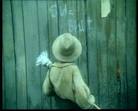 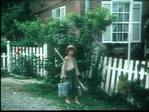 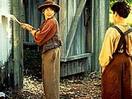 Не правильно!
Читай внимательно книгу!




НАЗАД
Да, правильно!
Видно, что читал книгу!
Так держать!



ДАЛЕЕ
Нет, и еще раз нет!
Стыдно этого не знать!




НАЗАД
Вопрос 3
Как звали друга Тома?
Гекльберри Финн
Фекльберри Гинн
Майкл Дуглас
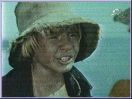 Да, правильно!
Видно, что читал книгу!
И не только эту!



ДАЛЕЕ
Не правильно!
Читай внимательно книгу!



НАЗАД
Нет, и еще раз нет!
Стыдно этого не знать!
Причем тут Майкл Дуглас!



НАЗАД
Вопрос 4
Как звали девочку, которая нравилась Тому?

Бекки Тэтчер 
Текки Бэтчер
Софи Лорен
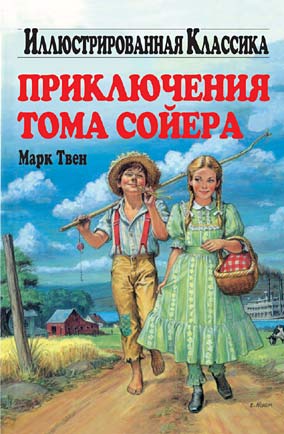 Да, правильно!
Видно, что читал книгу!
Конечно, Бекки!



ДАЛЕЕ
НЕ ПРАВИЛЬНО
Читай внимательно книгу!



НАЗАД
НЕ ПРАВИЛЬНО
Более неправильного ответа невозможно и придумать!



НАЗАД
Обобщающий урок по главе«Зарубежная детская литература»
Обобщающий урок по главе«Зарубежная детская литература»
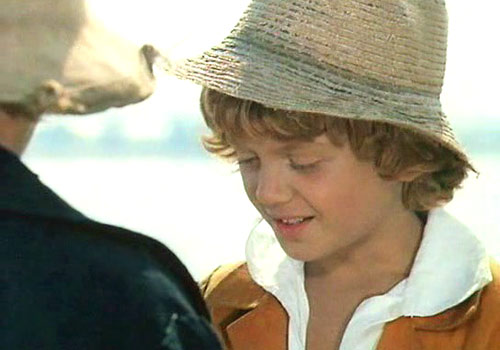 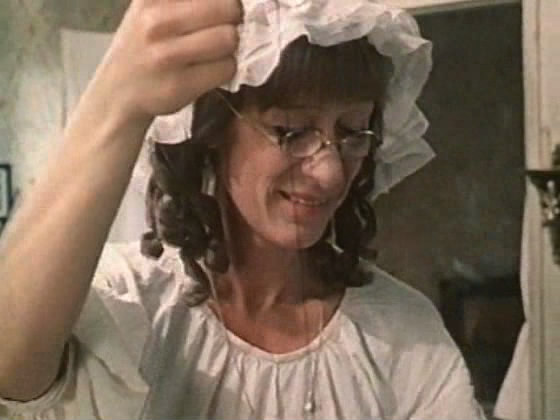 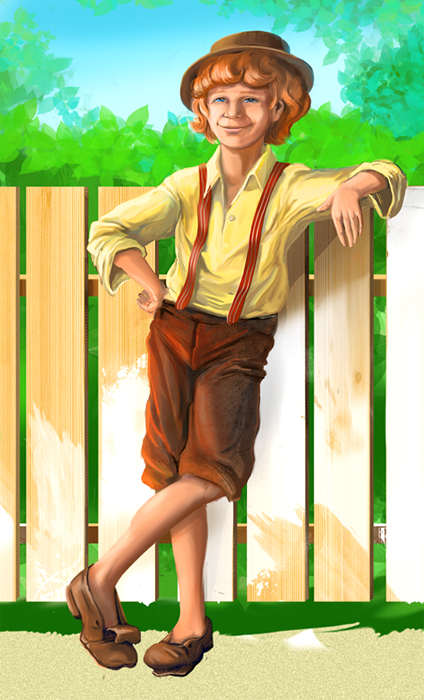 Проказник
Хитрец
Скромный
Выдумщик
Задира
Глупый
Настойчивый
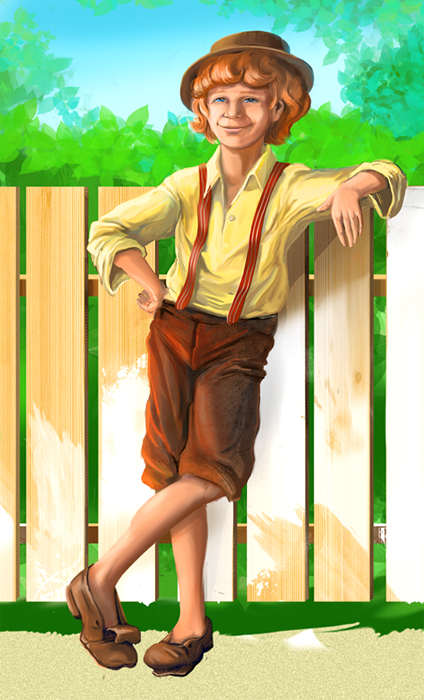 Скучный
Честный боец
Незлопамятный
Сообразительный
Любит приключения
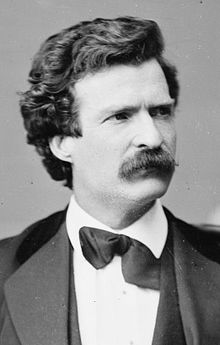 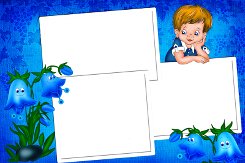 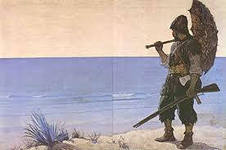 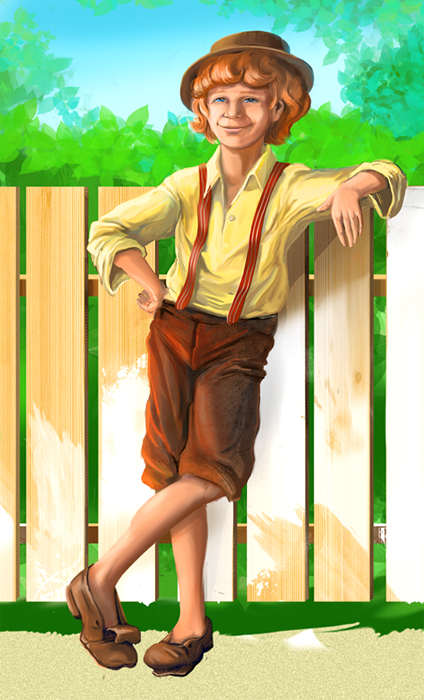 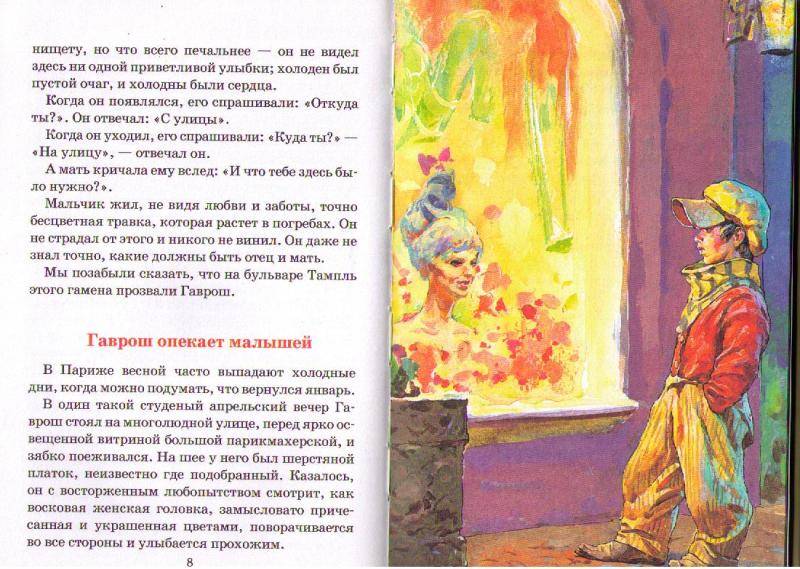 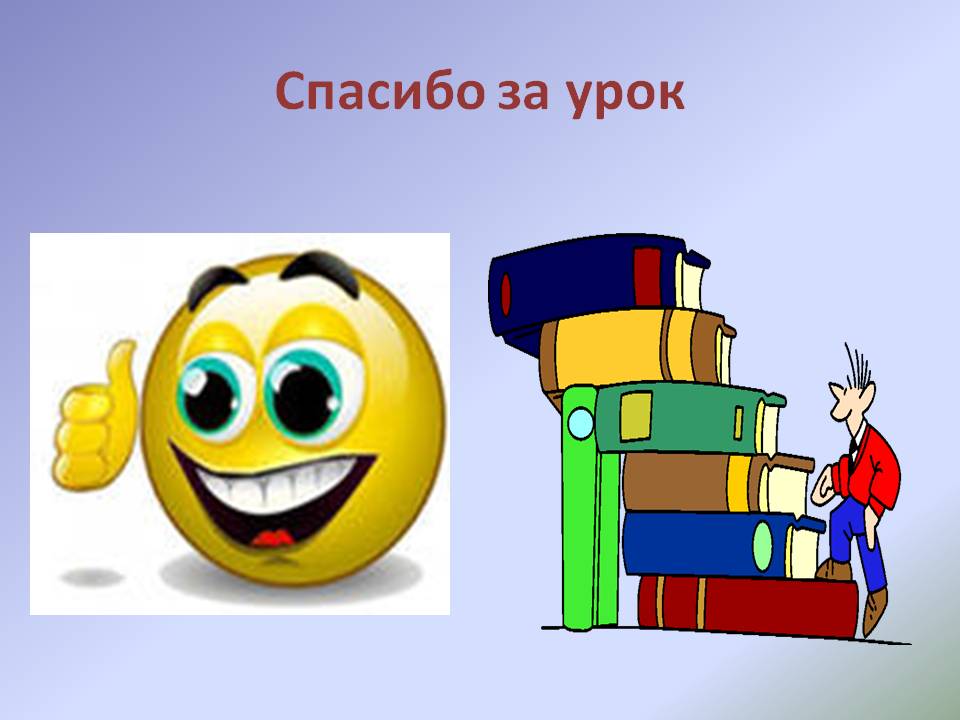